PHÂN MÔN :   TẬP ĐỌC 
LỚP :  3
www.themegallery.com
Ôn bài cũ
Các chữ cái và dấu câu họp bàn việc gì?
Cuộc họp đề ra cách gì để giúp bạn Hoàng?
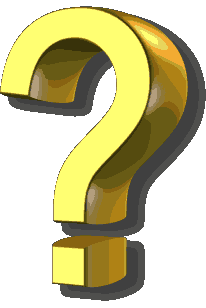 www.themegallery.com
Thứ hai ngày 11 tháng 10 năm 2021
Tập đọc – Kể chuyện
Bài tập làm văn ( trang 46)
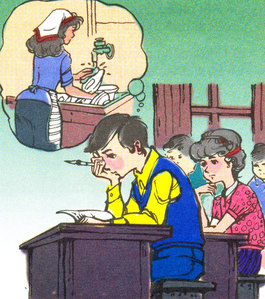 www.themegallery.com
Luyện đọc
Tìm hiểu bài
Từ ngữ
Liu-xi-a,
Cô- li-a,
loay hoay,
- Khăn mùi soa
khăn mùi soa,
giặt bít tất,
- Viết lia lịa
tròn xoe.
sơ-mi,
ngắn ngủn,
- Ngắn ngủn
-“ Nhưng chẳng lẽ  nộp một 
bài văn ngắn ngủn như thế này? 
Tôi nhìn xung quanh, mọi người
 vẫn viết. Lạ thật, các bạn viết 
gì mà nhiều thế?
*Lời nói của  học sinh
phải đi đôi với việc làm,
đã nói thì phải cố làm
 cho được điều muốn nói.
www.themegallery.com
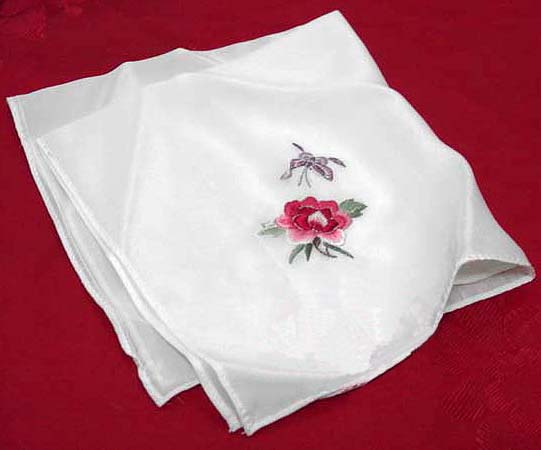 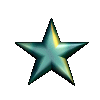 www.themegallery.com
Tìm hiểu bài:
+ Cô giáo ra cho lớp bài văn thế nào?
-Em đã làm gì để giúp mẹ?
+ Vì sao Cô-li-a lại thấy khó viết bài văn?
- Vì thỉnh thoảng Cô-li-a mới làm một vài việc lặt vặt.
- vì ở nhà mẹ thường làm mọi công việc để dành thời 
gian cho bạn.
www.themegallery.com
Tìm hiểu bài:
+Thấy các bạn viết nhiều, Cô-li-a đã làm cách gì để 
viết bài văn dài ra?
- Cô-li-a nhớ lại những việc thỉnh thoảng mới làm và kể ra những việc mình chưa bao giờ làm như giặt áo lót,
 áo sơ-mi và quần lót, Cô-li-a viết một điều có thể trước đây em chưa nghĩ đến: “Muốn giúp mẹ nhiều việc để mẹ đỡ vất vả hơn”
www.themegallery.com
Tìm hiểu bài:
+Vì sao khi mẹ bảo Cô-li-a đi giặt quần áo, lúc đầu 
bạn lại ngạc nhiên?
-Vì chưa bao giờ Cô-li-a phải giặt quầnáo, đây là lần đầu,
 mẹ bảo làm việc này.
+Vì sao sau đó, Cô-li-a làm theo lời mẹ?
-Vì bạn nhớ ra đó là những điều mình đã nói trong bài 
tập làm văn.
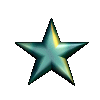 +Bài đọc giúp em hiểu ra điều gì?
www.themegallery.com
Nội dung
Câu chuyện muốn khuyên các em lời nói phải đi đôi với việc làm, đã nói là phải cố làm được những gì mình nói.
www.themegallery.com
Kể chuyện
Sắp xếp lại các tranh sau theo đúng thứ tự trong câu chuyện Bài tập làm văn:
www.themegallery.com
1
2
3
4
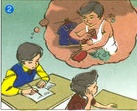 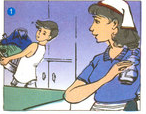 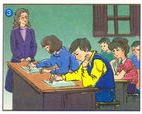 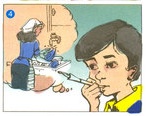 Sắp xếp lại các tranh sau theo đúng thứ tự trong câu chuyện Bài tập làm văn:
www.themegallery.com
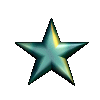 1
3
2
4
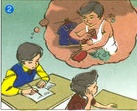 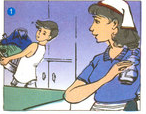 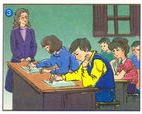 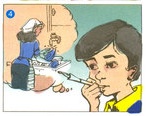 Sắp xếp lại các tranh sau theo đúng thứ tự trong câu chuyện Bài tập làm văn:
Đoạn 1
Đoạn 2
Đoạn 3
Đoạn 4
www.themegallery.com
3
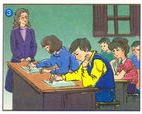 Đoạn 1
Tập đọc
Bài tập làm văn
Theo Pi-vô-na-rô-va(Tiếng Việt 3, 1995)
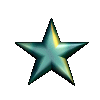 Kể chuyện
www.themegallery.com
4
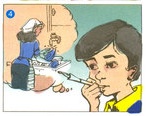 Đoạn 2
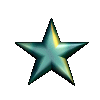 Kể chuyện
www.themegallery.com
2
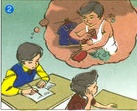 Đoạn 3
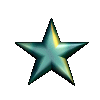 Kể chuyện
www.themegallery.com
1
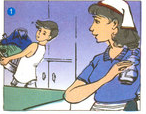 Đoạn 4
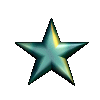 Kể chuyện
www.themegallery.com
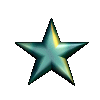 Thi kể chuyện
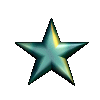 ĐỘI A
ĐỘI B
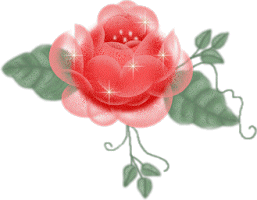 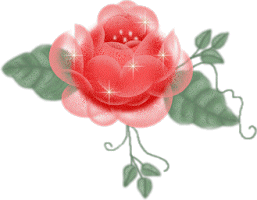 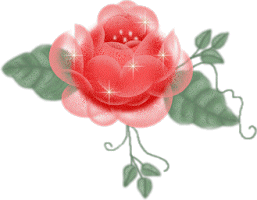 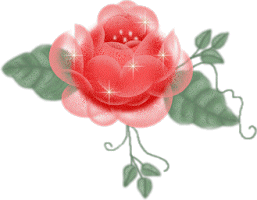 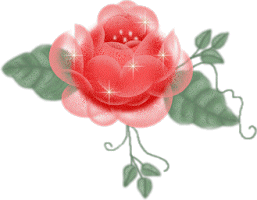 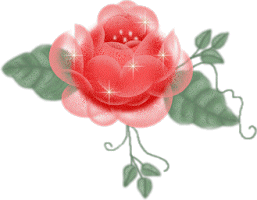 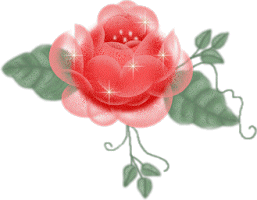 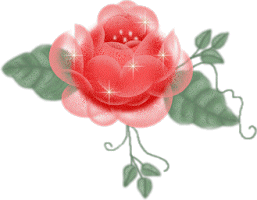 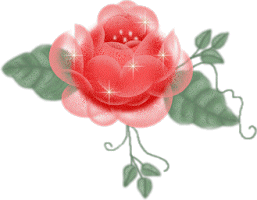 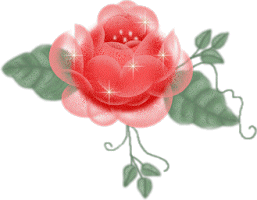 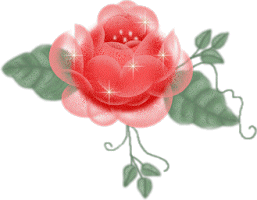 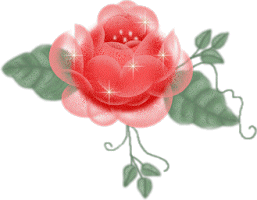 www.themegallery.com
(Xem sách trang 46, 47)
Chuẩn bị bài sau: Nhớ lại buổi đầu đi học
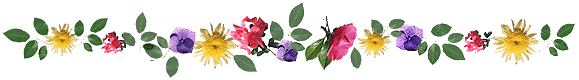 www.themegallery.com
CHÀO CÁC EM !
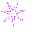 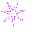 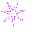 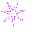 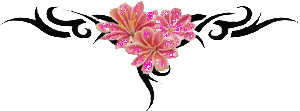 www.themegallery.com